Chapter Sixteen
Personal Selling 
and 
Sales Promotion
Copyright ©2014 by Pearson Education, Inc. All rights reserved
Personal Selling and Sales Promotion
Topic Outline
Personal Selling
Managing the Sales Force
The Personal Selling Process
Sales Promotion
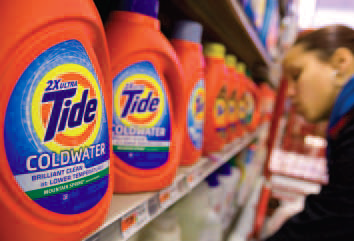 Copyright ©2014 by Pearson Education, Inc. All rights reserved
[Speaker Notes: In this chapter, we examine two more IMC elements: personal selling and sales promotion. Personal selling is the interpersonal arm of marketing communications, in which the sales force interacts with customers and prospects to build relationships and make sales. Sales promotion consists of short-term incentives to encourage the purchase or sale of a product or service. As you read, remember that although this chapter presents personal selling and sales promotion as separate tools, they must be carefully integrated with the other elements of the promotion mix.]
Personal Selling
Personal Selling
Personal selling is the interpersonal part of the promotion mix and can include: 
Face-to-face communication
Telephone communication
Video or Web conferencing
Copyright ©2014 by Pearson Education, Inc. All rights reserved
[Speaker Notes: Discussion Question
Who has held a sales position? What were your responsibilities?
You can the ask them to describe the job so you can use it as an example in future slides. Many students will have worked at inside sales positions and many of them have cold called extensively as part of their jobs. You can also ask them how they were paid—salary, commission, bonus? This will tie into future slides.

Sales professionals succeed not by taking advantage of customers but by listening to their needs and helping them to forge solutions. Personal selling consists of interpersonal interactions with customers and prospects to make sales and maintain customer relationships. Sales promotion involves using short-term incentives to encourage customer purchasing, reseller support, and sales force efforts.
The Role of the Sales Force
Personal selling is the interpersonal arm of the promotion mix. Advertising consists largely of nonpersonal communication with large groups of consumers. By contrast, personal selling involves interpersonal interactions between salespeople and individual customers—whether face-to-face, by phone, via e-mail, through video or Internet conferences, or by other means. Personal selling can be more effective than advertising in more complex selling situations. Salespeople can probe customers to learn more about their problems and then adjust the marketing offer and presentation to fit each customer’s special needs.
The role of personal selling varies from company to company. Some firms have no salespeople at all—for example, companies that sell only online or through catalogs, or companies that sell through manufacturer’s reps, sales agents, or brokers. In most firms, however, the sales force plays a major role. In companies that sell business products and services, such as IBM, DuPont, or Boeing, salespeople work directly with customers. In consumer product companies such as Nestlé or Nike, the sales force plays an important behind-the-scenes role. It works with wholesalers and retailers to gain their support and help them be more effective in selling the company’s products to final buyers.]
Personal Selling
The Nature of Personal Selling
Salespeople are an effective link between the company and its customers to produce customer value and company profit by:
Representing the company to customers
Representing customers to the company
Working closely with marketing
Copyright ©2014 by Pearson Education, Inc. All rights reserved
[Speaker Notes: Examples of people who do the selling include:
Salespeople 
Sales representatives
District managers
Account executives
Sales engineers
Agents
Account development reps

Most salespeople are well-educated and well-trained professionals who add value for customers and maintain long-term customer relationships. They listen to their customers, assess customer needs, and organize the company’s efforts to solve customer problems. The best salespeople are the ones who work closely with customers for mutual gain.
Linking the Company with Its Customers
The sales force serves as a critical link between a company and its customers. In many cases, salespeople serve two masters—the seller and the buyer. First, they represent the company to customers. They find and develop new customers and communicate information about the company’s products and services. They sell products by approaching customers, presenting their offerings, answering objections, negotiating prices and terms, closing sales, and servicing accounts.
In fact, to many customers, the salesperson is the company—the only tangible manifestation of the company that they see. Hence, customers may become loyal to salespeople as well as to the companies and products they represent. This concept of salesperson-owned loyalty lends even more importance to the salesperson’s customer relationship-building abilities. Strong relationships with the salesperson will result in strong relationships with the company and its products. Conversely, poor salesperson relationships will probably result in poor company and product relationships.
Given its role in linking the company with its customers, the sales force must be strongly customer-solutions focused. In fact, such a customer-solutions focus is a must not only for the sales force but also for the entire organization. 
Coordinating Marketing and Sales
Ideally, the sales force and other marketing functions (marketing planners, brand managers, and researchers) should work together closely to jointly create value for customers. Unfortunately, however, some companies still treat sales and marketing as separate functions. When this happens, the separate sales and marketing groups may not get along well. When things go wrong, marketers blame the sales force for its poor execution of what they see as an otherwise splendid strategy. In turn, the sales team blames the marketers for being out of touch with what’s really going on with customers. Neither group fully values the other’s contributions. However, if not repaired, such disconnects between marketing and sales can damage customer relationships and company performance.
A company can take several actions to help bring its marketing and sales functions closer together. At the most basic level, it can increase communications between the two groups by arranging joint meetings and spelling out communications channels. It can create opportunities for salespeople and marketers to work together. Brand managers and researchers can tag along on sales calls or sit in on sales planning sessions. In turn, salespeople can sit in on marketing planning sessions and share their firsthand customer knowledge.
A company can also create joint objectives and reward systems for sales and marketing teams or appoint marketing-sales liaisons—people from marketing who “live with the sales force” and help coordinate marketing and sales force programs and efforts. Finally, it can appoint a high-level marketing executive to oversee both marketing and sales. Such a person can help infuse marketing and sales with the common goal of creating value for customers to capture value in return.]
Managing the Sales Force
Sales force management is the analysis, planning, implementation, and control of sales force activities
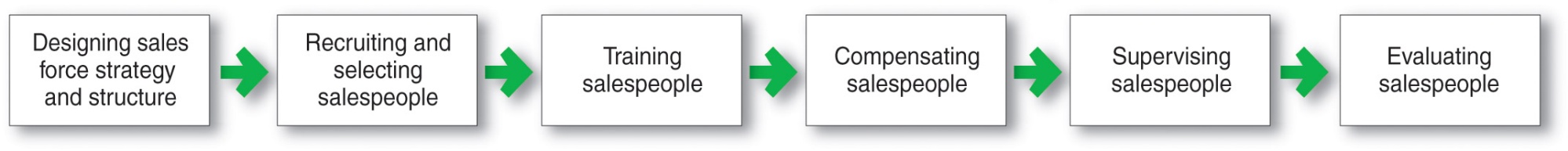 Copyright ©2014 by Pearson Education, Inc. All rights reserved
[Speaker Notes: We define sales force management as analyzing, planning, implementing, and controlling sales force activities. It includes designing sales force strategy and structure, as well as recruiting, selecting, training, compensating, supervising, and evaluating the firm’s salespeople. These major sales force management decisions are shown in Figure 16.1 and discussed in the following sections.]
Managing the Sales Force
Designing Sales Force Structure
Copyright ©2014 by Pearson Education, Inc. All rights reserved
[Speaker Notes: Note to Instructor
These are the four ways that sales responsibilities can be divided. 

Discussion Question
How will a company decide which structure is best for them?
The decision is based on how many product lines, how many industries, the size of the sales force, and the number of buyers.
The Sales Force Structure
A company can divide sales responsibilities along any of several lines. The structure decision is simple if the company sells only one product line to one industry with customers in many locations. In that case the company would use a territorial sales force structure. However, if the company sells many products to many types of customers, it might need a product sales force structure, a customer sales force structure, or a combination of the two.]
Managing the Sales Force
Sales Force Structure
Territorial sales force structure: each salesperson is assigned an exclusive geographic area and sells the company’s full line of products and services to all customers in that territory
Defines salesperson’s job 
Fixes accountability
Lowers sales expenses
Improves relationship building and selling effectiveness
Copyright ©2014 by Pearson Education, Inc. All rights reserved
[Speaker Notes: In the territorial sales force structure, each salesperson is assigned to an exclusive geographic area and sells the company’s full line of products or services to all customers in that territory. This organization clearly defines each salesperson’s job and fixes accountability. It also increases the salesperson’s desire to build local customer relationships that, in turn, improve selling effectiveness. Finally, because each salesperson travels within a limited geographic area, travel expenses are relatively small. A territorial sales organization is often supported by many levels of sales management positions. For example, individual territory sales reps may report to area managers, who in turn report to regional managers who report to a director of sales.]
Managing the Sales Force
Sales Force Structure
Product sales force: each salesperson sells along product lines
Improves product knowledge
Can lead to territorial conflicts
Copyright ©2014 by Pearson Education, Inc. All rights reserved
[Speaker Notes: If a company has numerous and complex products, it can adopt a product sales force structure, in which the sales force specializes along product lines. For example, GE employs different sales forces within different product and service divisions of its major businesses. Within GE Infrastructure, for instance, the company has separate sales forces for aviation, energy, transportation, and water processing products and technologies. No single salesperson can become expert in all of these product categories, so product specialization is required. Similarly, GE Healthcare employs different sales forces for diagnostic imaging, life sciences, and integrated IT products and services. In all, a company as large and complex as GE might have dozens of separate sales forces serving its diverse product and service portfolio.]
Managing the Sales Force
Sales Force Structure
Customer sales force structure: each salesperson sells along customer or industry lines
Improves customer relationships
Copyright ©2014 by Pearson Education, Inc. All rights reserved
[Speaker Notes: Using a customer (or market) sales force structure, a company organizes its sales force along customer or industry lines. Separate sales forces may be set up for different industries, serving current customers versus finding new ones, and serving major accounts versus regular accounts. Organizing the sales force around customers can help a company build closer relationships with important customers. Many companies even have special sales forces to handle the needs of individual large customers. For example, appliance maker Whirlpool assigns individual teams of salespeople to big retail customers such as Sears, Lowe’s, Best Buy, and Home Depot. Each Whirlpool sales team aligns with the large customer’s buying team.]
Managing the Sales Force
Sales Force Structure
Complex sales force structure: a wide variety of products is sold to many types of customers over a broad geographic area and combines several types of sales force structures
Copyright ©2014 by Pearson Education, Inc. All rights reserved
[Speaker Notes: When a company sells a wide variety of products to many types of customers over a broad geographic area, it often employs a complex sales force structure, which combines several types of organization. Salespeople can be specialized by customer and territory; product and territory; product and customer; or territory, product, and customer. For example, Whirlpool specializes its sales force by customer (with different sales teams for Sears, Lowe’s, Best Buy, Home Depot, and smaller independent retailers) and by territory for each key customer group (territory representatives, territory managers, regional managers, and so on). No single structure is best for all companies and situations. Each company should select a sales force structure that best serves the needs of its customers and fits its overall marketing strategy.]
Managing the Sales Force
Sales Force Size
Salespeople are one of the company’s most productive and expensive assets.
Increases in sales force size can increase sales and costs
Workload approach to sales force size refers to grouping accounts into different classes to determine the number of salespeople needed
Copyright ©2014 by Pearson Education, Inc. All rights reserved
[Speaker Notes: Sales forces may range in size from only a few salespeople to tens of thousands. Some sales forces are huge—for example, PepsiCo employs 36,000 salespeople; American Express, 23,400; GE, 16,400; and Xerox, 15,000. Salespeople constitute one of the company’s most productive—and most expensive—assets. Therefore, increasing their numbers will increase both sales and costs.
Many companies use some form of workload approach to set sales force size. Using this approach, a company first groups accounts into different classes according to size, account status, or other factors related to the amount of effort required to maintain the account. It then determines the number of salespeople needed to call on each class of accounts the desired number of times.
The company might think as follows: Suppose we have 1,000 A-level accounts and 2,000 B-level accounts. A-level accounts require 36 calls per year, and B-level accounts require 12 calls per year. In this case, the sales force’s workload—the number of calls it must make per year—is 60,000 calls [(1,000 × 36) + (2,000 × 12) = 36,000 + 24,000 = 60,000]. Suppose our average salesperson can make 1,000 calls a year. Thus, we need 60 salespeople (60,000 ÷ 1,000).]
Managing the Sales Force
Other Sales Force Strategy and Structure Issues
Outside salespeople call on customers in the field
Inside salespeople conduct business from their offices and often provide support for the outside salespeople
Technical sales support people
Sales assistants
Team selling is used to service large, complex accounts
Copyright ©2014 by Pearson Education, Inc. All rights reserved
[Speaker Notes: Other Sales Force Strategy and Structure Issues
Sales management must also determine who will be involved in the selling effort and how various sales and sales support people will work together.
 Outside and Inside Sales Forces. A company may have an outside sales force (or field sales force), an inside sales force, or both. Outside salespeople travel to call on customers in the field. In contrast, inside salespeople conduct business from their offices via telephone, the Internet, or visits from buyers.
Some inside salespeople provide support for the outside sales force, freeing them to spend more time selling to major accounts and finding new prospects. For example, technical sales support people provide technical information and answers to customers’ questions. Sales assistants provide administrative backup for outside salespeople. They call ahead and confirm appointments, follow up on deliveries, and answer customers’ questions when outside salespeople cannot be reached. Using such combinations of inside and outside salespeople can help serve important customers better. The inside rep provides daily access and support, whereas the outside rep provides face-to-face collaboration and relationship building.
Other inside salespeople do more than just provide support. Telemarketers and Internet sellers use the phone and Internet to find new leads and qualify their prospects or sell and service accounts directly. Telemarketing and Internet selling can be very effective, less costly ways to sell to smaller, harder-to-reach customers. Depending on the complexity of the product and customer, for example, a telemarketer can make from 20 to 33 decision-maker contacts a day, compared to the average of four that an outside salesperson can make. In addition, whereas an average business-to-business field sales call can cost $350 or more, a routine industrial telemarketing call costs only about $5; a complex call costs about $20.
Although the federal government’s Do Not Call Registry put a dent in telephone sales to consumers, telemarketing remains a vital tool for most B-to-B marketers. For some smaller companies, telephone and Internet selling may be the primary sales approaches. However, larger companies also use these tactics, either to sell directly to small and midsize customers or help out with larger ones. 
In the leaner times following the recent recession, many companies have their in-person customer visits in favor of more telephone, e-mail, and Internet selling. Moreover, in today’s digital environment, many buyers are more receptive to phone and Internet selling. “Today’s generation of buyer simply does not need the same level of face-to-face contact that it once did," says a telephone selling expert. “They are quite content to use the Internet to gather information and use the telephone to cement the deal.” As a result of these trends, according to one study, telephone selling is growing at a rate of 7.5 percent per year compared with field sales at 0.5 percent. The study also notes the emergence of the “hybrid sales rep,” a modern cross between a field sales rep and an inside rep, who often works from a remote location. Some 41 percent of outside sales activity is now done over the phone, from either a home office, a company office, or on the go.
For many types of products and selling situations, phone or Internet selling can be as effective as a personal sales call See discussions at “The Costs of Personal Selling,” Team Selling. As products become more complex, and as customers grow larger and more demanding, a single salesperson simply can’t handle all of a large customer’s needs. Instead, most companies now use team selling to service large, complex accounts. Sales teams can unearth problems, solutions, and sales opportunities that no individual salesperson could. Such teams might include experts from any area or level of the selling firm—sales, marketing, technical and support services, R&D, engineering, operations, finance, and others.
In many cases, the move to team selling mirrors similar changes in customers’ buying organizations. Many large customer companies have implemented team-based purchasing, requiring marketers to employ equivalent team-based selling. When dealing with large, complex accounts, one salesperson can’t be an expert in everything the customer needs. Instead, selling is done by strategic account teams, quarterbacked by senior account managers or customer business managers.
Some companies, such as IBM, Xerox, and P&G, have used teams for a long time. As we will discuss again later in the chapter, P&G sales reps are organized into Customer Business Development (CBD) teams. Each CBD team is assigned to a major P&G customer, such as Walmart, Safeway, or CVS Pharmacy. The CBD organization places the focus on serving the complete needs of each major customer. It lets P&G “grow business by working as a ‘strategic partner’ with our accounts,” not just as a supplier.
Team selling does have some pitfalls, however. For example, salespeople are by nature competitive and have often been trained and rewarded for outstanding individual performance. Salespeople who are used to having customers all to themselves may have trouble learning to work with and trust others on a team. In addition, selling teams can confuse or overwhelm customers who are used to working with only one salesperson. Finally, difficulties in evaluating individual contributions to the team selling effort can create some sticky compensation issues.]
Managing the Sales Force
Recruiting and Selecting Salespeople
Issues in Recruiting and Selecting
Careful selection and training increases sales performance
Poor selection increases recruiting and training costs, lost sales and disrupts customer relationships
Copyright ©2014 by Pearson Education, Inc. All rights reserved
[Speaker Notes: Recruiting and Selecting Salespeople
At the heart of any successful sales force operation is the recruitment and selection of good salespeople. The performance difference between an average salesperson and a top salesperson can be substantial. In a typical sales force, the top 30 percent of the salespeople might bring in 60 percent of the sales. Thus, careful salesperson selection can greatly increase overall sales force performance. Beyond the differences in sales performance, poor selection results in costly turnover. When a salesperson quits, the costs of finding and training a new salesperson—plus the costs of lost sales—can be very high. Also, a sales force with many new people is less productive, and turnover disrupts important customer relationships.
What sets great salespeople apart from all the rest? In an effort to profile top sales performers, Gallup Consulting, a division of the well-known Gallup polling organization, has interviewed hundreds of thousands of salespeople. Its research suggests that the best salespeople possess four key talents: intrinsic motivation, a disciplined work style, the ability to close a sale, and, perhaps most important, the ability to build relationships with customers.
But motivation and discipline mean little unless they result in closing more sales and building better customer relationships. Super salespeople build the skills and knowledge they need to get the job done. Perhaps most important, top salespeople are excellent customer problem solvers and relationship builders. They understand their customers’ needs. Talk to sales executives and they’ll describe top performers in these terms: good listeners, empathetic, patient, caring, and responsive. Top performers can put themselves on the buyer’s side of the desk and see the world through their customers’ eyes. They don’t want just to be liked; they want to add value for their customers.
That said, there is no one right way to sell. Each successful salesperson uses a different approach, one that best applies his or her unique strengths and talents. For example, some salespeople enjoy the thrill of a harder sell in confronting challenges and winning people over. Others might apply “softer” talents to reach the same goal. “The key is for sales reps to understand and nurture their innate talents so they can develop their own personal approach and win business their way,” says a selling expert.
When recruiting, a company should analyze the sales job itself and the characteristics of its most successful salespeople to identify the traits needed by a successful salesperson in their industry. Then it must recruit the right salespeople. The human resources department looks for applicants by getting names from current salespeople, using employment agencies, searching the Internet, placing classified ads, and working through college placement services. Another source is to attract top salespeople from other companies. Proven salespeople need less training and can be productive immediately.
Recruiting will attract many applicants from which the company must select the best. The selection procedure can vary from a single informal interview to lengthy testing and interviewing. Many companies give formal tests to sales applicants. Tests typically measure sales aptitude, analytical and organizational skills, personality traits, and other characteristics. But test scores provide only one piece of information in a set that includes personal characteristics, references, past employment history, and interviewer reactions.]
Managing the Sales Force
Training
Goals of training
Customer knowledge
Selling process
Knowledge of  products, company, competitors
Copyright ©2014 by Pearson Education, Inc. All rights reserved
[Speaker Notes: Training Salespeople
New salespeople may spend anywhere from a few weeks or months to a year or more in training. After the initial training ends, most companies provide continuing sales training via seminars, sales meetings, and Internet e-learning throughout the salesperson’s career. According to one source, North American firms spent more nearly $2 billion on sales training last year. Although training can be expensive, it can also yield dramatic returns. For instance, one recent study showed that sales training conducted by ADP, an administrative services firm, resulted in an ROI of nearly 338 percent in only 90 days.
Training programs have several goals. First, salespeople need to know about customers and how to build relationships with them. Therefore, the training program must teach them about different types of customers and their needs, buying motives, and buying habits. It must also teach them how to sell effectively and train them in the basics of the selling process. Salespeople also need to know and identify with the company, its products, and its competitors. Therefore, an effective training program teaches them about the company’s objectives, organization, products, and the strategies of major competitors.
Today, many companies are adding e-learning to their sales training programs. Online training may range from simple text-based product training and Internet-based sales exercises that build sales skills to sophisticated simulations that re-create the dynamics of real-life sales calls. One of the most basic forms is virtual instructor-led training (VILT). Using this method, a small group of salespeople at remote locations logs on to a Web conferencing site, where a sales instructor leads training sessions using online visual, audio, and interactive learning tools.
Training online instead of on-site can cut travel and other training costs, and it takes up less of a salesperson’s selling time. It also makes on-demand training available to salespeople, letting them train as little or as much as needed, whenever and wherever needed. Although most e‑learning is Web-based, many companies now offer on-demand training from anywhere via almost any mobile digital device.
Many companies are now using imaginative and sophisticated e-learning techniques to make sales training more efficient—and sometimes even more fun.]
Managing the Sales Force
Salesperson compensation based on
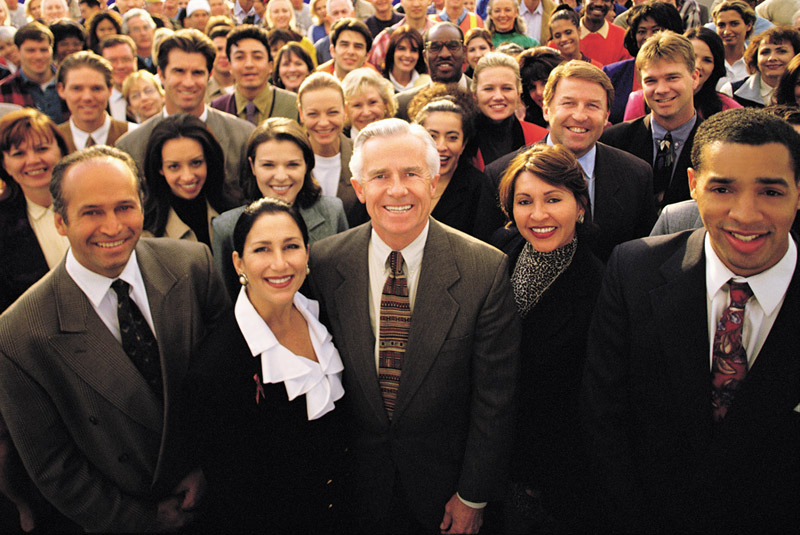 Copyright ©2014 by Pearson Education, Inc. All rights reserved
[Speaker Notes: Compensating Salespeople
To attract good salespeople, a company must have an appealing compensation plan. Compensation consists of four elements: a fixed amount, a variable amount, expenses, and fringe benefits. The fixed amount, usually a salary, gives the salesperson some stable income. The variable amount, which might be commissions or bonuses based on sales performance, rewards the salesperson for greater effort and success.
Management must determine what mix of these compensation elements makes the most sense for each sales job. Different combinations of fixed and variable compensation give rise to four basic types of compensation plans: straight salary, straight commission, salary plus bonus, and salary plus commission. According to one study of sales force compensation, 18 percent of companies pay straight salary, 19 percent pay straight commission, and 63 percent pay a combination of salary plus incentives. A study showed that the average salesperson’s pay consists of about 67 percent salary and 33 percent incentive pay.
A sales force compensation plan can both motivate salespeople and direct their activities. Compensation should direct salespeople toward activities that are consistent with the overall sales force and marketing objectives. For example, if the strategy is to acquire new business, grow rapidly, and gain market share, the compensation plan might include a larger commission component, coupled with a new-account bonus to encourage high sales performance and new account development. In contrast, if the goal is to maximize current account profitability, the compensation plan might contain a larger base-salary component with additional incentives for current account sales or customer satisfaction.
In fact, more and more companies are moving away from high commission plans that may drive salespeople to make short-term grabs for business. They worry that a salesperson who is pushing too hard to close a deal may ruin the customer relationship. Instead, companies are designing compensation plans that reward salespeople for building customer relationships and growing the long-run value of each customer.
When times get tough economically, some companies are tempted to cut costs by reducing sales compensation. However, although some cost-cutting measures make sense when business is sluggish, cutting sales force compensation across the board is usually a “don’t-go-there, last-of-the-last-resorts” action, says one sales compensation expert. “Keep in mind that if you burn the salesperson, you might burn the customer relationship.” If the company must reduce its compensation expenses, says the expert, a better strategy than across-the-board cuts is to “keep the pay up for top performers and turn the [low performers] loose.”]
Managing the Sales Force
Supervising and Motivating Salespeople
The goal of supervision is to help salespeople work smart by doing the right things in the right ways
The goal of motivation is to encourage salespeople to work hard and energetically toward sales force goals
Copyright ©2014 by Pearson Education, Inc. All rights reserved
[Speaker Notes: Supervising and Motivating Salespeople
New salespeople need more than a territory, compensation, and training—they need supervision and motivation. The goal of supervision is to help salespeople “work smart” by doing the right things in the right ways. The goal of motivation is to encourage salespeople to “work hard” and energetically toward sales force goals. If salespeople work smart and work hard, they will realize their full potential—to their own and the company’s benefit.
Supervising Salespeople
Companies vary in how closely they supervise their salespeople. Many help salespeople identify target customers and set call objectives. Some may also specify how much time the sales force should spend prospecting for new accounts and set other time management priorities. One tool is the weekly, monthly, or annual call plan that shows which customers and prospects to call on and which activities to carry out. Another tool is time-and-duty analysis. In addition to time spent selling, the salesperson spends time traveling, waiting, taking breaks, and doing administrative chores.]
Managing the Sales Force
How Salespeople Spend Their Time
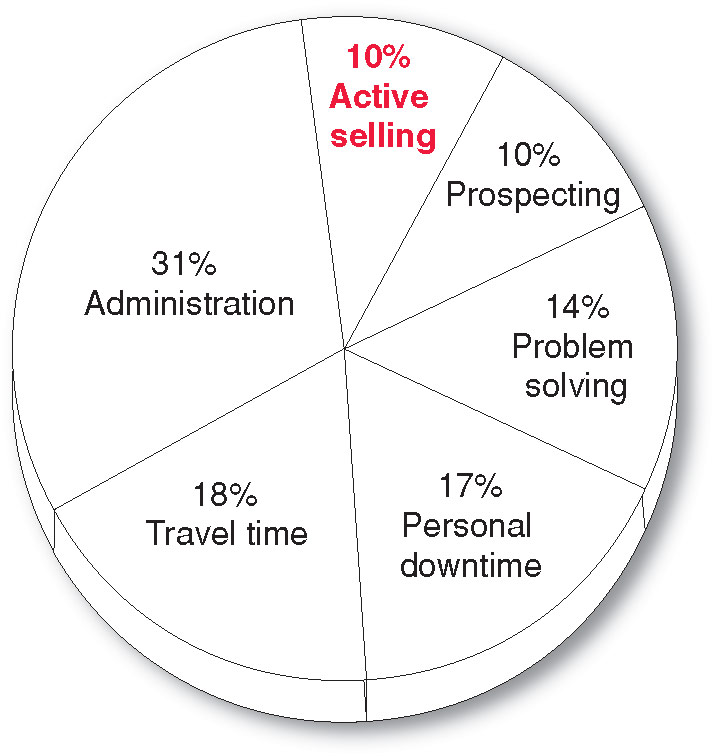 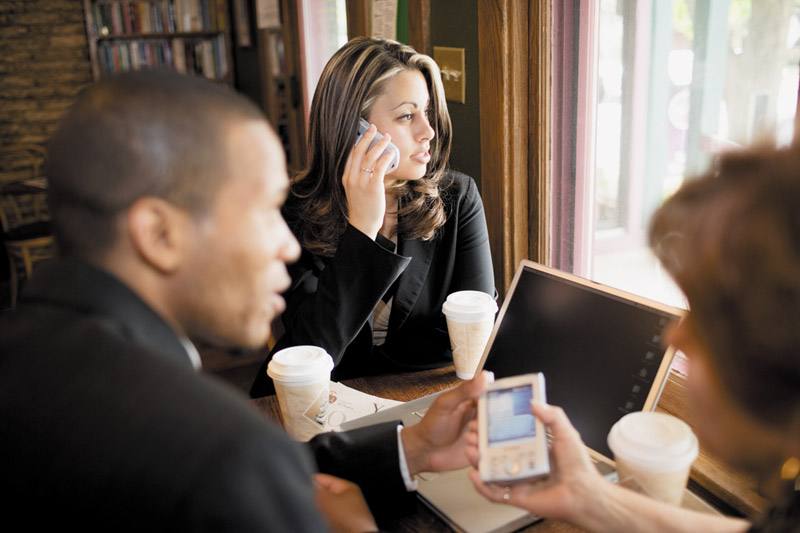 Copyright ©2014 by Pearson Education, Inc. All rights reserved
[Speaker Notes: Figure 16.2 shows how salespeople spend their time. On average, active selling time accounts for only 11 percent of total working time! If selling time could be raised from 11 percent to 33 percent, this would triple the time spent selling. Companies are always looking for ways to save time—simplifying administrative duties, developing better sales-call and routing plans, supplying more and better customer information, and using phone, e-mail, or Internet conferencing instead of traveling. 
Many firms have adopted sales force automation systems: computerized, digitized sales force operations that let salespeople work more effectively anytime, anywhere. Companies now routinely equip their salespeople with technologies such as laptops or tablets, smartphones, wireless connections, videoconferencing technologies, and customer-contact and relationship management software. Armed with these technologies, salespeople can more effectively and efficiently profile customers and prospects, analyze and forecast sales, schedule sales calls, make presentations, prepare sales and expense reports, and manage account relationships. The result is better time management, improved customer service, lower sales costs, and higher sales performance. In all, technology has reshaped the ways in which salespeople carry out their duties and engage customers.
See Charles Fifield, “Necessary Condition #3—The Right Day-to-Day Operational Focus,” December 2010, www.baylor.edu/content/services/document.php/127101.pdf. For another summary, see Gerhard Gschwandtner, “How Much Time Do Your Salespeople Spend Selling?” Selling Power, March/April 2011, p. 8.]
Managing the Sales Force
Selling and the Internet
Major tool to support salespeople
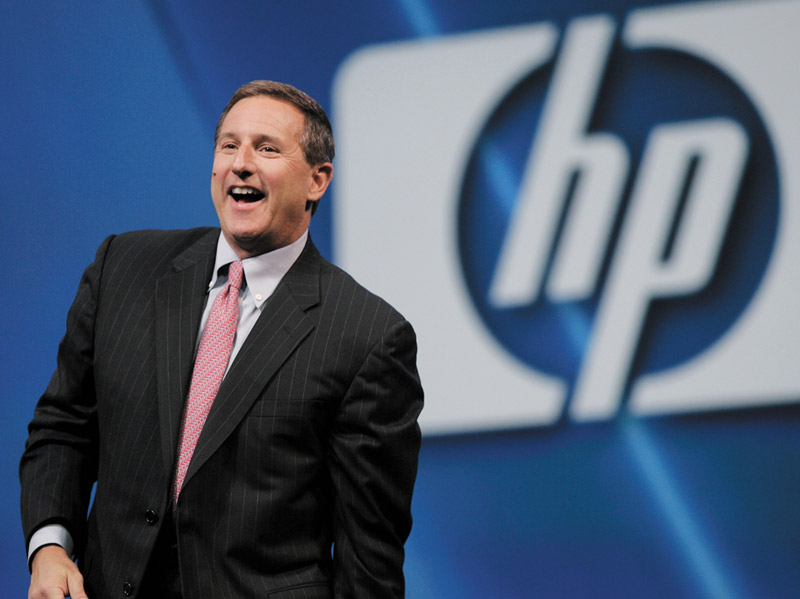 Copyright ©2014 by Pearson Education, Inc. All rights reserved
[Speaker Notes: Selling and the Internet
Perhaps the fastest-growing sales technology tool is the Internet. The Internet offers explosive potential for conducting sales operations and interacting with and serving customers. Some analysts even predict that the Internet will mean the death of person-to-person selling, as salespeople are ultimately replaced by websites, online social networking, mobile apps, and other tools that allow direct customer contact. “Don’t believe it,” says one sales expert (see Real Marketing 16.1). These technologies will make salespeople more effective rather than replacing them. Sales organizations are now both enhancing their effectiveness and saving time and money by using a host of innovative Internet approaches to train sales reps, hold sales meetings, service accounts, and conduct sales meetings with customers:
With the Internet as a new business platform, all stakeholders—prospects, customers, salespeople, and marketers—can now connect, learn, plan, analyze, engage, collaborate, and conduct business together in ways that were not even imaginable a few years ago. The Internet supports customer-focused methodologies and productivity-enhancing technologies that transform selling from an art to an interactive science. It has forever changed the process by which people buy and companies sell. Will all this new sales technology reduce the role of face-to-face selling? The good news is that the Internet will not make salespeople obsolete. It will make them a lot more productive and effective.
Internet-based technologies can produce big organizational benefits for sales forces. They help conserve salespeople’s valuable time, save travel dollars, and give salespeople a new vehicle for selling and servicing accounts. Over the past decade, customer buying patterns have changed. In today’s digital world, customers often know almost as much about a company’s products as their salespeople do. This gives customers more control over the sales process than they had in the days when brochures and pricing were only available from a sales rep. New sales force technologies recognize and take advantage of these buying process changes, creating new avenues for connecting with customers in the Internet age.
For example, sales organizations now generate lists of prospective customers from online databases and networking sites, such as Hoovers and LinkedIn. They create dialogs when prospective customers visit their websites through live chats with the sales team. They use Internet conferencing tools such as WebEx, GoToMeeting, or TelePresence to talk live with customers about products and services. They provide informational videos and other information on their YouTube channels and Facebook pages. Other digital tools allow salespeople to monitor Internet interactions between customers about how they would like to buy, how they feel about a vendor, and what it would take to make a sale.
Today’s sales forces are also ramping up their use of social networking media. A recent survey of business-to-business marketers found that, although they have recently cut back on traditional media and event spending, 68 percent are investing more in social media, ranging from proprietary online customer communities to webinars and Twitter, Facebook, and YouTube applications. Consider Makino, a leading manufacturer of metal cutting and machining technology:
Makino complements its sales force efforts through a wide variety of social media initiatives that inform customers and enhance customer relationships. For example, it hosts an ongoing series of industry-specific webinars that position the company as an industry thought leader. Makino produces about three webinars each month and has archived more than 100 on topics ranging from how to get the most out of your machine tools to how metal-cutting processes are done. Webinar content is tailored to specific industries, such as aerospace or medical, and is promoted through carefully targeted banner ads and e-mail invitations. The webinars help to build Makino’s customer database, generate leads, build customer relationships, and prepare the way for salespeople by serving up relevant information and educating customers online. Makino also uses Twitter, Facebook, and YouTube to inform customers and prospects about the latest Makino innovations and events and dramatically demonstrate the company’s machines in action. “We’ve shifted dramatically into the electronic marketing area,” says Makino’s marketing manager. “It speeds up the sales cycle and makes it more efficient—for both the company and the customer. The results have been ‘outstanding.’”
Ultimately, digital technologies are “delivering instant information that builds relationships and enables sales to be more efficient and cost-effective and more productive,” says one sales technology analyst. “Think of it as . . . doing what the best reps always did but doing it better, faster, and cheaper,” says another.
However, the technologies also have some drawbacks. For starters, they’re not cheap. In addition, such systems can intimidate low-tech salespeople or clients. Even more, there are some things you just can’t present or teach via the Internet—things that require personal interactions. For these reasons, some high-tech experts recommend that sales executives use Internet technologies to supplement training, sales meetings, and preliminary client sales presentations but resort to old-fashioned, face-to-face meetings when the time draws near to close the deal.]
Managing the Sales Force
Supervising and Motivating Salespeople
Sales morale and performance can be increased through:
Organizational climate
Sales quotas
Positive incentives
Copyright ©2014 by Pearson Education, Inc. All rights reserved
[Speaker Notes: Motivating Salespeople
Beyond directing salespeople, sales managers must also motivate them. Some salespeople will do their best without any special urging from management. To them, selling may be the most fascinating job in the world. But selling can also be frustrating. Salespeople often work alone, and they must sometimes travel away from home. They may also face aggressive competing salespeople and difficult customers. Therefore, salespeople often need special encouragement to do their best.
Management can boost sales force morale and performance through its organizational climate, sales quotas, and positive incentives. Organizational climate describes the feeling that salespeople have about their opportunities, value, and rewards for a good performance. Some companies treat salespeople as if they are not very important, so performance suffers accordingly. Other companies treat their salespeople as valued contributors and allow virtually unlimited opportunity for income and promotion. Not surprisingly, these companies enjoy higher sales force performance and less turnover.
Many companies motivate their salespeople by setting sales quotas—standards stating the amount they should sell and how sales should be divided among the company’s products. Compensation is often related to how well salespeople meet their quotas. Companies also use various positive incentives to increase the sales force effort. Sales meetings provide social occasions, breaks from the routine, chances to meet and talk with “company brass,” and opportunities to air feelings and identify with a larger group. Companies also sponsor sales contests to spur the sales force to make a selling effort above and beyond what is normally expected. Other incentives include honors, merchandise and cash awards, trips, and profit-sharing plans.]
Managing the Sales Force
Evaluating Salespeople and Sales Force Performance
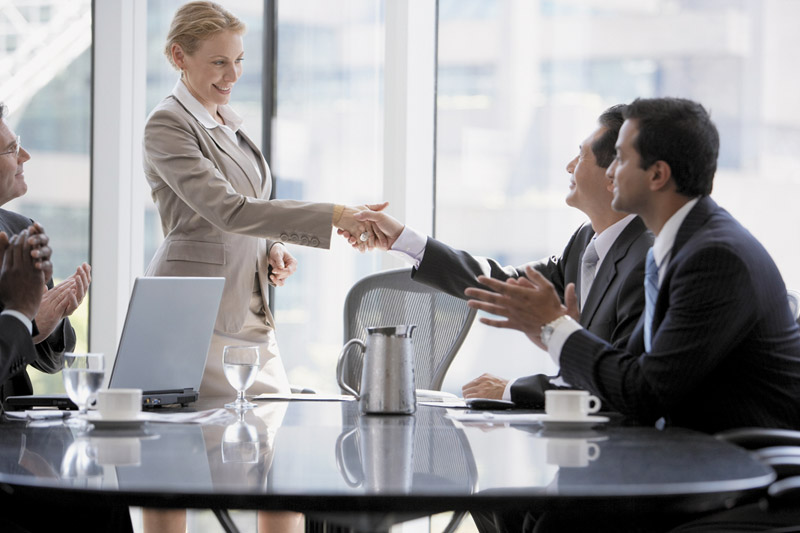 Copyright ©2014 by Pearson Education, Inc. All rights reserved
[Speaker Notes: Evaluating Salespeople and Sales Force Performance
We have thus far described how management communicates what salespeople should be doing and how it motivates them to do it. This process requires good feedback, which means getting regular information about salespeople to evaluate their performance.
Management gets information about its salespeople in several ways. The most important source is sales reports, including weekly or monthly work plans and longer-term territory marketing plans. Salespeople also write up their completed activities on call reports and turn in expense reports for which they are partly or wholly reimbursed. The company can also monitor the sales and profit performance data in the salesperson’s territory. Additional information comes from personal observation, customer surveys, and talks with other salespeople.
Using various sales force reports and other information, sales management evaluates the members of the sales force. It evaluates salespeople on their ability to “plan their work and work their plan.” Formal evaluation forces management to develop and communicate clear standards for judging performance. It also provides salespeople with constructive feedback and motivates them to perform well.
On a broader level, management should evaluate the performance of the sales force as a whole. Is the sales force accomplishing its customer relationship, sales, and profit objectives? Is it working well with other areas of the marketing and company organization? Are sales force costs in line with outcomes? As with other marketing activities, the company wants to measure its return on sales investment.]
The Personal Selling Process
The goal of the personal selling process is to get new customers and obtain orders from them
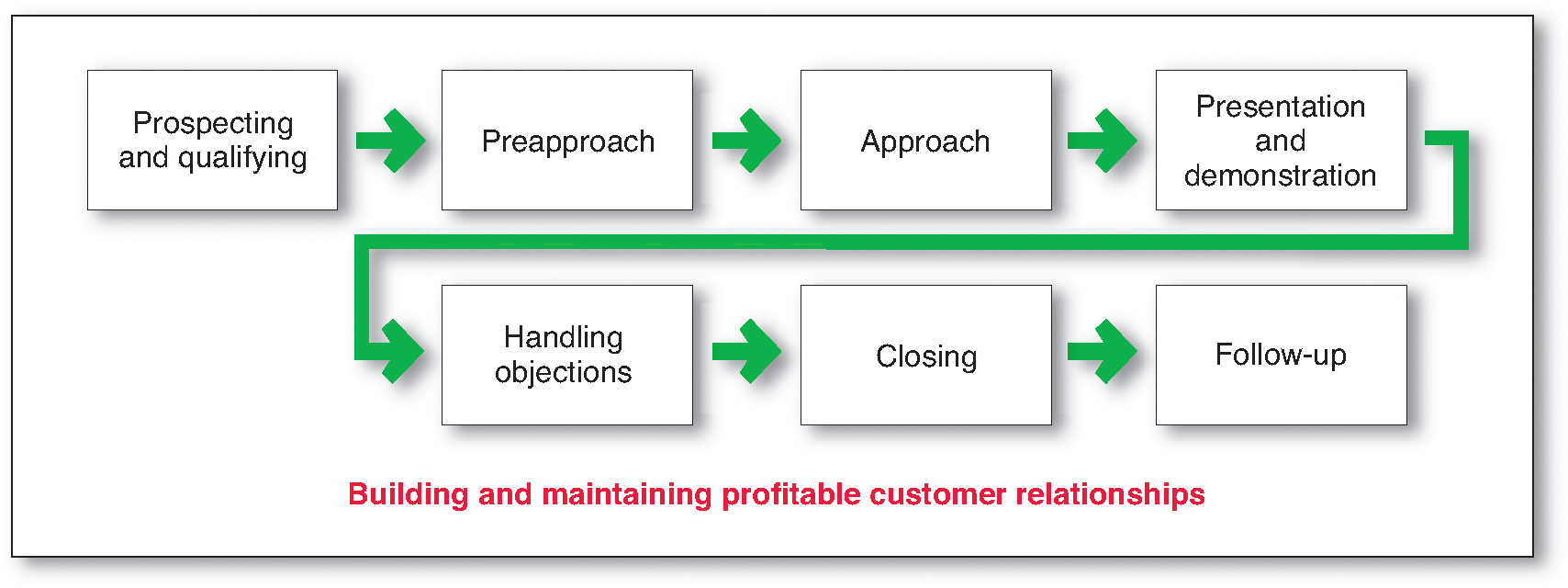 Copyright ©2014 by Pearson Education, Inc. All rights reserved
[Speaker Notes: The selling process consists of several steps that salespeople must master. These steps focus on the goal of getting new customers and obtaining orders from them. However, most salespeople spend much of their time maintaining existing accounts and building long-term customer relationships. We will discuss the relationship aspect of the personal selling process in a later section.
Steps in the Selling Process
As shown in Figure 16.3, the selling process consists of seven steps: prospecting and qualifying, preapproach, approach, presentation and demonstration, handling objections, closing, and follow-up.]
The Personal Selling Process
Steps in the Personal Selling Process
Prospecting identifies qualified potential customers through referrals from:
Customers
Suppliers
Dealers
Internet
Copyright ©2014 by Pearson Education, Inc. All rights reserved
[Speaker Notes: The first step in the selling process is prospecting—identifying qualified potential customers. Approaching the right customers is crucial to selling success. Salespeople don’t want to call on just any potential customers. They want to call on those who are most likely to appreciate and respond to the company’s value proposition—those the company can serve well and profitably. 
A salesperson must often approach many prospects to get only a few sales. Although the company supplies some leads, salespeople need skill in finding their own. The best source is referrals. Salespeople can ask current customers for referrals and cultivate other referral sources, such as suppliers, dealers, noncompeting salespeople, and Web or other social network contacts. They can also search for prospects in directories or on the Internet and track down leads using the telephone and e-mail. Or, as a last resort, they can drop in unannounced on various offices (a practice known as cold calling).]
The Personal Selling Process
Steps in the Personal Selling Process
Qualifying is identifying good customers and screening out poor ones by looking at:
Financial ability
Volume of business
Needs
Location
Growth potential
Copyright ©2014 by Pearson Education, Inc. All rights reserved
[Speaker Notes: Salespeople also need to know how to qualify leads—that is, how to identify the good ones and screen out the poor ones. Prospects can be qualified by looking at their financial ability, volume of business, special needs, location, and possibilities for growth.

Discussion Question: Ask the students what questions they might ask to qualify a prospect.]
The Personal Selling Process
Steps in the Personal Selling Process
Pre-approach is the process of learning as much as possible about a prospect, including needs, who is involved in the buying, and the characteristics and styles of the buyers
Copyright ©2014 by Pearson Education, Inc. All rights reserved
[Speaker Notes: Preapproach
Before calling on a prospect, the salesperson should learn as much as possible about the organization (what it needs, who is involved in the buying) and its buyers (their characteristics and buying styles). This step is known as preapproach. A successful sale begins long before the salesperson sets foot into a prospect’s office. Preapproach begins with good research and preparation. The salesperson can consult standard industry and online sources, acquaintances, and others to learn about the company. Then the salesperson must apply the research gathered to develop a customer strategy.
The salesperson should set call objectives, which may be to qualify the prospect, gather information, or make an immediate sale. Another task is to determine the best approach, which might be a personal visit, a phone call, a letter, or an e-mail. The ideal timing should be considered carefully because many prospects are busiest at certain times of the day or week. Finally, the salesperson should give thought to an overall sales strategy for the account.]
The Personal Selling Process
Steps in the Personal Selling Process
Approach is the process where the salesperson meets and greets the buyer and gets the relationship off to a good start and involves the salesperson’s:
Appearance
Opening lines
Follow-up remarks
Copyright ©2014 by Pearson Education, Inc. All rights reserved
[Speaker Notes: Approach
During the approach step, the salesperson should know how to meet and greet the buyer and get the relationship off to a good start. This step involves the salesperson’s appearance, opening lines, and follow-up remarks. The opening lines should be positive to build goodwill from the outset. This opening might be followed by some key questions to learn more about the customer’s needs or by showing a display or sample to attract the buyer’s attention and curiosity. As in all stages of the selling process, listening to the customer is crucial.]
The Personal Selling Process
Steps in the Personal Selling Process
Presentation is when the salesperson tells the product story to the buyer, presenting customer benefits and showing how the product solves the customer’s problems
Need-satisfaction approach: Buyers want solutions and salespeople should listen and respond with the right products and services to solve customer problems
Copyright ©2014 by Pearson Education, Inc. All rights reserved
[Speaker Notes: Presentation and Demonstration
During the presentation step of the selling process, the salesperson tells the “value story” to the buyer, showing how the company’s offer solves the customer’s problems. The customer-solution approach fits better with today’s relationship marketing focus than does a hard sell or glad-handing approach. “Stop selling and start helping,” advises one sales consultant. “Your goal should be to sell your customers exactly what will benefit them most,” says another. Buyers today want solutions, not smiles; results, not razzle-dazzle. Moreover, they don’t want just products. More than ever in today’s economic climate, buyers want to know how those products will add value to their businesses. They want salespeople who listen to their concerns, understand their needs, and respond with the right products and services.]
The Personal Selling Process
Steps in the Personal Selling Process
Bad Traits
Good traits
Copyright ©2014 by Pearson Education, Inc. All rights reserved
[Speaker Notes: Note to Instructor
Before advancing to second set of traits—ask students what qualities buyers like in a salesperson.
But before salespeople can present customer solutions, they must develop solutions to present. The solutions approach calls for good listening and problem-solving skills. The qualities that buyers dislike most in salespeople include being pushy, late, deceitful, unprepared, disorganized, or overly talkative. The qualities they value most include good listening, empathy, honesty, dependability, thoroughness, and follow-through. Great salespeople know how to sell, but more importantly they know how to listen and build strong customer relationships. According to an old sales adage, “You have two ears and one mouth. Use them proportionally.” A classic ad from office products maker Boise Cascade makes the listening point. It shows a Boise salesperson with huge ears drawn on. “With Boise, you’ll notice a difference right away, especially with our sales force,” says the ad. “At Boise . . . our account representatives have the unique ability to listen to your needs.”
Finally, salespeople must also plan their presentation methods. Good interpersonal communication skills count when it comes to making effective sales presentations. However, the current media-rich and cluttered communications environment presents many new challenges for sales presenters. Today’s information-overloaded customers demand richer presentation experiences. For their part, presenters now face multiple distractions during presentations from mobile phones, text messages, and mobile Internet devices. As a result, salespeople must deliver their messages in more engaging and compelling ways.
Thus, today’s salespeople are employing advanced presentation technologies that allow for full multimedia presentations to only one or a few people. The venerable old sales presentation flip chart has been replaced with sophisticated presentation software, online presentation technologies, interactive whiteboards, digital projectors, and tablet computers.]
The Personal Selling Process
Steps in the Personal Selling Process
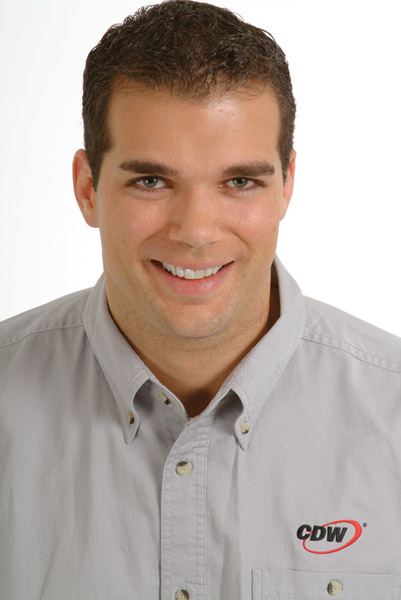 Handling objections is the process where salespeople resolve problems that are logical, psychological, or unspoken
Copyright ©2014 by Pearson Education, Inc. All rights reserved
[Speaker Notes: Note to Instructor
When handling objections from buyers, salespeople should:
Be positive
Seek out hidden objections
Ask the buyer to clarify any objections
Take objections as opportunities to provide more information
Turn objections into reasons for buying]
The Personal Selling Process
Steps in the Personal Selling Process
Closing is the process where salespeople should recognize signals from the buyer—including physical actions, comments, and questions—to close the sale
Copyright ©2014 by Pearson Education, Inc. All rights reserved
[Speaker Notes: Note to Instructor

Discussion Question
How does a salesperson can close a sale?
Closing techniques can include:
Asking for the order
Reviewing points of agreement
Offering to help write up the order
Asking if the buyer wants this model or another one
Making note that the buyer will lose out if the order is not placed now
Offering incentives to buy, including lower price or additional quantity]
The Personal Selling Process
Steps in the Personal Selling Process
Follow-up is the last step in which the salesperson follows up after the sale to ensure customer satisfaction and repeat business
Copyright ©2014 by Pearson Education, Inc. All rights reserved
[Speaker Notes: Follow-Up
The last step in the selling process—follow-up—is necessary if the salesperson wants to ensure customer satisfaction and repeat business. Right after closing, the salesperson should complete any details on delivery time, purchase terms, and other matters. The salesperson then should schedule a follow-up call after the buyer receives the initial order to make sure proper installation, instruction, and servicing occur. This visit would reveal any problems, assure the buyer of the salesperson’s interest, and reduce any buyer concerns that might have arisen since the sale.]
The Personal Selling Process
Personal Selling and Managing Customer Relationships
Personal selling is transaction-oriented to close a specific sale with a specific customer

The long-term goal is to develop a mutually profitable relationship
Copyright ©2014 by Pearson Education, Inc. All rights reserved
[Speaker Notes: Personal Selling and Managing Customer Relationships
The steps in the just-described selling process are transaction oriented—their aim is to help salespeople close a specific sale with a customer. But in most cases, the company is not simply seeking a sale. Rather, it wants to serve the customer over the long haul in a mutually profitable relationship. The sales force usually plays an important role in customer relationship building. Thus, as shown in Figure 16.3, the selling process must be understood in the context of building and maintaining profitable customer relationships.
Successful sales organizations recognize that winning and keeping accounts requires more than making good products and directing the sales force to close lots of sales. If the company wishes only to close sales and capture short-term business, it can do this by simply slashing its prices to meet or beat those of competitors. Instead, most companies want their salespeople to practice value selling—demonstrating and delivering superior customer value and capturing a return on that value that is fair for both the customer and the company. For example, companies like Procter & Gamble understand that they aren’t just selling products to and through their retailer customers. They are partnering with these retail accounts to create more value for final consumers to their mutual benefit. P&G knows that it can succeed only if its retail partners succeed
Unfortunately, in the heat of closing sales—especially in a tight economy—salespeople too often take the easy way out by cutting prices rather than selling value. Sales management’s challenge is to transform salespeople from customer advocates for price cuts into company advocates for value. 
Value selling requires listening to customers, understanding their needs, and carefully coordinating the whole company’s efforts to create lasting relationships based on customer value. “If you’re not selling value, you’re not selling smart,” concludes one sales consultant.]
Sales Promotion
Sales promotion refers to the short-term incentives to encourage purchases or sales of a product or service now
Different types of promotions
        target different channel 
        members
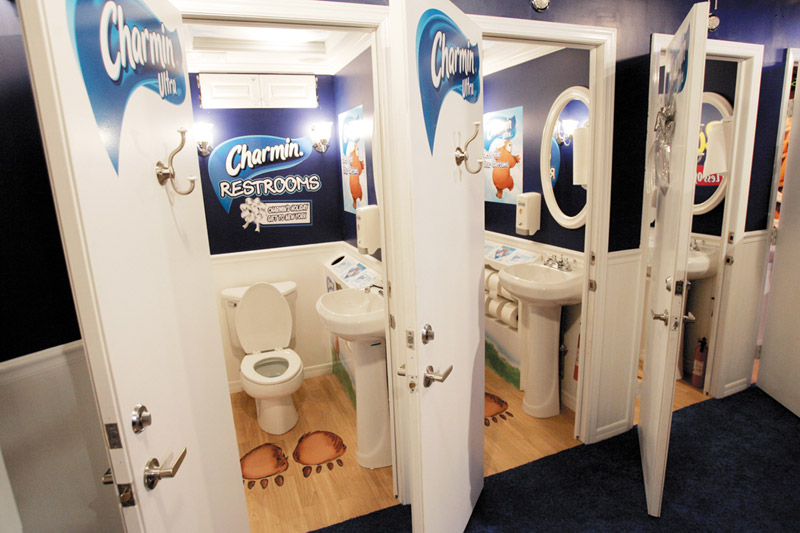 Copyright ©2014 by Pearson Education, Inc. All rights reserved
[Speaker Notes: Personal selling and advertising often work closely with another promotion tool, sales promotion. Sales promotion consists of short-term incentives to encourage the purchase or sales of a product or service. Whereas advertising offers reasons to buy a product or service, sales promotion offers reasons to buy now.
Examples of sales promotions are found everywhere. A freestanding insert in the Sunday newspaper contains a coupon offering $1 off PEDIGREE GoodBites treats for your dog. A Bed Bath & Beyond ad in your favorite magazine offers 20 percent off on any single item. The end-of-the-aisle display in the local supermarket tempts impulse buyers with a wall of Coca-Cola cases—four 12-packs for $12. Buy a new HP laptop and get a free memory upgrade. A hardware store chain receives a 10 percent discount on selected Stihl power lawn and garden tools if it agrees to advertise them in local newspapers. Sales promotion includes a wide variety of promotion tools designed to stimulate earlier or stronger market response.
Sales promotion tools are used by most organizations, including manufacturers, distributors, retailers, and not-for-profit institutions. They are targeted toward final buyers (consumer promotions), retailers and wholesalers (trade promotions), business customers (business promotions), and members of the sales force (sales force promotions). Today, in the average consumer packaged-goods company, sales promotion accounts for 77 percent  of all marketing expenditures.]
Sales Promotion
Rapid Growth of Sales Promotions
Product managers are under pressure to increase current sales
Companies face more competition
Competing brands offer less differentiation
Advertising efficiency has declined due to rising costs, clutter, and legal constraints
Consumers have become more deal-oriented
Copyright ©2014 by Pearson Education, Inc. All rights reserved
[Speaker Notes: Discussion Questions: Ask the students what sales promotions they have participated in as a consumer, i.e. used a coupon in buying a product.

Several factors have contributed to the rapid growth of sales promotion, particularly in consumer markets. First, inside the company, product managers face greater pressures to increase current sales, and they view promotion as an effective short-run sales tool. Second, externally, the company faces more competition, and competing brands are less differentiated. Increasingly, competitors are using sales promotion to help differentiate their offers. Third, advertising efficiency has declined because of rising costs, media clutter, and legal restraints. Finally, consumers have become more deal oriented. In the current economy, consumers are demanding lower prices and better deals. Sales promotions can help attract today’s more thrift-oriented consumers. The growing use of sales promotion has resulted in promotion clutter, which is similar to advertising clutter. According to one recent study, 37 percent of all groceries were sold with some sort of promotional support. A given promotion runs the risk of being lost in a sea of other promotions, weakening its ability to trigger an immediate purchase. Manufacturers are now searching for ways to rise above the clutter, such as offering larger coupon values, creating more dramatic point-of-purchase displays, or delivering promotions through new interactive media—such as the Internet or mobile phones.]
Sales Promotion
Sales Promotion Objectives
Setting sales promotion objectives includes using:
Consumer promotions 
Trade promotions 
Business promotions
Sales force promotions
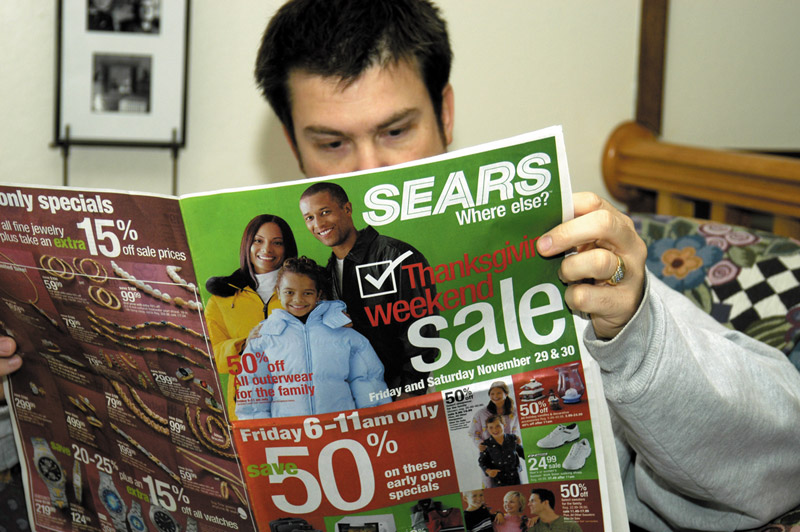 Copyright ©2014 by Pearson Education, Inc. All rights reserved
[Speaker Notes: Note to Instructor
Sales Promotion Objectives vary widely.

Consumer promotion objectives:
Urge short-term customer buying
Enhance long-term customer relationships
Trade promotions urge retailers to:
Carry new items or more inventory
Buy in advance
Advertise company products
Get more shelf space
Generate business leads
Stimulate purchases
Reward customers
Motivate salespeople
Business promotions are used to:
Generate business leads
Stimulate purchases
Reward customers
Motivate salespeople
Sales force objectives include getting:
More sales force support for new or current products
Salespeople to sign up new accounts
Sales Promotion Objectives
Sales promotions are usually used together with advertising, personal selling, direct marketing, or other promotion mix tools. Consumer promotions must usually be advertised and can add excitement and pulling power to ads. Trade and business sales promotions support the firm’s personal selling process.
When the economy tightens and sales lag, it’s tempting to offer deep promotional discounts to spur consumer spending. In general, however, rather than creating only short-term sales or temporary brand switching, sales promotions should help to reinforce the product’s position and build long-term customer relationships. If properly designed, every sales promotion tool has the potential to build both short-term excitement and long-term consumer relationships. Marketers should avoid “quick fix,” price-only promotions in favor of promotions that are designed to build brand equity. Examples include the various frequency marketing programs and loyalty cards that have mushroomed in popularity in recent years. Most hotels, supermarkets, and airlines offer frequent-guest/buyer/flyer programs that give rewards to regular customers to keep them coming back. All kinds of companies now offer rewards programs. Such promotional programs can build loyalty through added value rather than discounted prices.]
Sales Promotion
Major Sales Promotion Tools
Copyright ©2014 by Pearson Education, Inc. All rights reserved
[Speaker Notes: Major Sales Promotion Tools
Many tools can be used to accomplish sales promotion objectives. Descriptions of the main consumer, trade, and business promotion tools follow. Consumer Promotions
Consumer promotions include a wide range of tools—from samples, coupons, refunds, premiums, and point-of-purchase displays to contests, sweepstakes, and event sponsorships.]
Sales Promotion
Major Sales Promotion Tools 
Consumer Promotion Tools
Samples offer a trial amount of a product
Coupons are certificates that give buyers a saving when they purchase specified products
Rebates are similar to coupons except that the price reduction occurs after the purchase
Price packs offer consumers savings off the regular price of a product
Copyright ©2014 by Pearson Education, Inc. All rights reserved
[Speaker Notes: Samples are offers of a trial amount of a product. Sampling is the most effective—but most expensive—way to introduce a new product or create new excitement for an existing one. Some samples are free; for others, the company charges a small amount to offset its cost. The sample might be sent by mail, handed out in a store or at a kiosk, attached to another product, or featured in an ad or an e-mail. Samples are sometimes combined into sample packs, which can then be used to promote other products and services. Sampling can be a powerful promotional tool.
Coupons are certificates that save buyers money when they purchase specified products. Most consumers love coupons. U.S. consumer packaged-goods companies distributed 305 billion coupons with an average face value of $1.55 last year, a 26 percent increase since 2007. Consumers redeemed more than 3.5 billion of them for a total savings of about $4.6 billion, 58.6 percent higher than five years ago. Coupons can promote early trial of a new brand or stimulate sales of a mature brand. However, to combat the increase in coupon clutter, most major consumer-goods companies are issuing fewer coupons and targeting them more carefully.
Marketers are also cultivating new outlets for distributing coupons, such as supermarket shelf dispensers, electronic point-of-sale coupon printers, and online and mobile coupon programs. According to a recent study, digital coupons represent today’s fastest growing coupon segment. Digital coupons now account for 11 percent of all coupons redeemed. More than 25 percent of the U.S. population uses online coupons from sites such as Coupons.com, MyCoupster, Groupon, LivingSocial, and Cellfire. And as mobile phones become appendages that many people can’t live without, businesses are increasingly eyeing them as prime real estate for coupons offers and other marketing messages. For example, drugstore chain Walgreens makes coupons available to its customers through several mobile channels: Shannon Bryant, “ConsumersRebates (or cash refunds) are like coupons except that the price reduction occurs after the purchase rather than at the retail outlet. The customer sends proof of purchase to the manufacturer, which then refunds part of the purchase price by mail. For example, Toro ran a clever preseason promotion on some of its snowblower models, offering a rebate if the snowfall in the buyer’s market area turned out to be below average. Competitors were not able to match this offer on such short notice, and the promotion was very successful.
Price packs (also called cents-off deals) offer consumers savings off the regular price of a product. The producer marks the reduced prices directly on the label or package. Price packs can be single packages sold at a reduced price (such as two for the price of one) or two related products banded together (such as a toothbrush and toothpaste). Price packs are very effective—even more so than coupons—in stimulating short-term sales.]
Sales Promotion
Major Sales Promotion Tools 
Consumer Promotion Tools
Premiums are goods offered either for free or at a low price
Advertising specialties are useful articles imprinted with the advertiser’s name, logo, or message that are given as gifts to consumers
Point-of-purchase promotions include displays and demonstrations that take place at the point of sales
Copyright ©2014 by Pearson Education, Inc. All rights reserved
[Speaker Notes: Premiums are goods offered either free or at low cost as an incentive to buy a product, ranging from toys included with kids’ products to phone cards and DVDs. A premium may come inside the package (in-pack), outside the package (on-pack), or through the mail. For example, over the years, McDonald’s has offered a variety of premiums in its Happy Meals—from Madagascar characters to Beanie Babies and Pokémon toy figures. Customers can visit www.happymeal.com to play games and watch commercials associated with the current Happy Meal sponsor.
Advertising specialties, also called promotional products, are useful articles imprinted with an advertiser’s name, logo, or message that are given as gifts to consumers. Typical items include T-shirts and other apparel, pens, coffee mugs, calendars, key rings, mouse pads, tote bags, coolers, golf balls, and caps. U.S. marketers spent nearly $18 billion on advertising specialties last year. Such items can be very effective. The “best of them stick around for months, subtly burning a brand name into a user’s brain,” notes a promotional products expert.
Point-of-purchase (POP) promotions include displays and demonstrations that take place at the point of sale. Think of your last visit to the local Safeway, Costco, CVS, or Bed Bath & Beyond. Chances are good that you were tripping over aisle displays, promotional signs, “shelf talkers,” or demonstrators offering free tastes of featured food products. Unfortunately, many retailers do not like to handle the hundreds of displays, signs, and posters they receive from manufacturers each year. Manufacturers have therefore responded by offering better POP materials, offering to set them up, and tying them in with television, print, or online messages.]
Sales Promotion
Major Sales Promotion Tools 
Consumer Promotion Tools
Contests, sweepstakes, and games give consumers the chance to win something—such as cash, trips, or goods—by luck or through extra effort
Contests require an entry by a consumer
Sweepstakes require consumers to submit their names for a drawing
Games present consumers with something that may or may not help them win a prize
Event marketing or event sponsorship
Copyright ©2014 by Pearson Education, Inc. All rights reserved
[Speaker Notes: Contests, sweepstakes, and games give consumers the chance to win something, such as cash, trips, or goods, by luck or through extra effort. A contest calls for consumers to submit an entry—a jingle, guess, suggestion—to be judged by a panel that will select the best entries. A sweepstakes calls for consumers to submit their names for a drawing. A game presents consumers with something—bingo numbers, missing letters—every time they buy, which may or may not help them win a prize. 
All kinds of companies use sweepstakes and contests to create brand attention and boost consumer involvement. For example, Outback’s Kick Back with the Guys Sweepstakes offers chances to win a dinner for four of “crave-able appetizers and juicy steaks.” The O’Reilly Auto Parts Win Free Gas for a Year Giveaway promises to let you “forget about gas prices for a year.” Enter the Coleman Great American Family Vacation Sweepstakes and you could win a family trip to Yellowstone and a Coleman camping package. And separate Chevrolet Race to Win sweepstakes recently offered either a new Corvette 427 convertible plus a trip to the 24 Hours of Le Mans, France, or a new Camaro plus a weekend at the Indy500.   
Finally, marketers can promote their brands through event marketing (or event sponsorships). They can create their own brand-marketing events or serve as sole or participating sponsors of events created by others. The events might include anything from mobile brand tours to festivals, reunions, marathons, concerts, or other sponsored gatherings. Event marketing is huge, and it may be the fastest-growing area of promotion. Effective event marketing links events and sponsorships to a brand’s value proposition.
All kinds of brands now hold events. One week, it might be the National Football League filling the southern tip of Times Square with NFL players to promote new NFL jersey designs. The next week, it’s a mob of Russian models on the 45th street island between Broadway and Seventh Avenue in New York City, using it as a fashion runway for Maybelline. But according to one business reporter, energy drink maker Red Bull is the “mother of all event marketers”:
Event pioneer Red Bull holds hundreds of events each year in dozens of sports around the world. Each event features off-the-grid experiences designed to bring the high-octane world of Red Bull to its community of enthusiasts. The brand even hosts a “Holy S**t” tab on its website, featuring videos of everything from 27-meter ocean cliff dives at its Cliff Diving Series event in Grimstad, Norway, to dare-devil freeskiing feats at its Red Bull Cold Rush event in the Colorado mountain peaks, to absolutely breathtaking wind suit flights at Red Bull events staged in exotic locations from Monterrey, Mexico, to Hunan Province, China. The Red Bull Final Descent series is a mountain biking challenge that pushes riders to the brink and back, over some of the most technically challenging terrain in North America. Red Bull events draw large crowds and plenty of media coverage. But it’s not just about events. It’s about creating tactile engagements where people can feel, touch, taste, and live the product face to face rather than simply reading about or watching it. It’s about deepening and enhancing relationships.]
Sales Promotion
Major Sales Promotion Tools 
Trade Promotion Tools
Copyright ©2014 by Pearson Education, Inc. All rights reserved
[Speaker Notes: Trade promotions can persuade resellers to carry a brand, give it shelf space, promote it in advertising, and push it to consumers. Shelf space is so scarce these days that manufacturers often have to offer price-offs, allowances, buy-back guarantees, or free goods to retailers and wholesalers to get products on the shelf and, once there, to keep them on it.
Manufacturers use several trade promotion tools. Many of the tools used for consumer promotions—contests, premiums, displays—can also be used as trade promotions. Or the manufacturer may offer a straight discount off the list price on each case purchased during a stated period of time (also called a price-off, off-invoice, or off-list). Manufacturers also may offer an allowance (usually so much off per case) in return for the retailer’s agreement to feature the manufacturer’s products in some way. For example, an advertising allowance compensates retailers for advertising the product, whereas a display allowance compensates them for using special displays.
Manufacturers may offer free goods, which are extra cases of merchandise, to resellers who buy a certain quantity or who feature a certain flavor or size. They may also offer push money—cash or gifts to dealers or their sales forces to “push” the manufacturer’s goods. Manufacturers may give retailers free specialty advertising items that carry the company’s name, such as pens, calendars, memo pads, flashlights, and tote bags.]
Sales Promotion
Major Sales Promotion Tools 
Business Promotion Tools
Conventions and trade shows are effective to reach many customers not reached with the regular sales force
Sales contests are effective in motivating salespeople or dealers to increase performance over a given period
Copyright ©2014 by Pearson Education, Inc. All rights reserved
[Speaker Notes: Business Promotions
Companies spend billions of dollars each year on promotion geared toward industrial customers. Business promotions are used to generate business leads, stimulate purchases, reward customers, and motivate salespeople. Business promotions include many of the same tools used for consumer or trade promotions. Here, we focus on two additional major business promotion tools: conventions and trade shows and sales contests.
Many companies and trade associations organize conventions and trade shows to promote their products. Firms selling to the industry show their products at the trade show. Vendors at these shows receive many benefits, such as opportunities to find new sales leads, contact customers, introduce new products, meet new customers, sell more to present customers, and educate customers with publications and audiovisual materials. Trade shows also help companies reach many prospects that are not reached through their sales forces.
Some trade shows are huge. For example, at this year’s International Consumer Electronics Show, 3,100 exhibitors attracted some 153,000 professional visitors. Even more impressive, at the BAUMA mining and construction equipment trade show in Munich, Germany, more than 3,200 exhibitors from 53 countries presented their latest product innovations to over 420,000 attendees from more than 200 countries. Total exhibition space equaled about 5.9 million square feet (more than 124 football fields).
A sales contest is a contest for salespeople or dealers to motivate them to increase their sales performance over a given period. Sales contests motivate and recognize good company performers, who may receive trips, cash prizes, or other gifts. Some companies award points for performance, which the receiver can turn in for any of a variety of prizes. Sales contests work best when they are tied to measurable and achievable sales objectives (such as finding new accounts, reviving old accounts, or increasing account profitability).]
Sales Promotion
Developing the Sales Promotion Program
Size of the incentive
Conditions for participation
Promote and distribute the program
Length of the program
Evaluation of the program
Copyright ©2014 by Pearson Education, Inc. All rights reserved
[Speaker Notes: Developing the Sales Promotion Program
Beyond selecting the types of promotions to use, marketers must make several other decisions in designing the full sales promotion program. First, they must determine the size of the incentive. A certain minimum incentive is necessary if the promotion is to succeed; a larger incentive will produce more sales response. The marketer also must set conditions for participation. Incentives might be offered to everyone or only to select groups.
Marketers must determine how to promote and distribute the promotion program itself. For example, a $2-off coupon could be given out in a package, in an advertisement, at the store, via the Internet, or in a mobile download. Each distribution method involves a different level of reach and cost. Increasingly, marketers are blending several media into a total campaign concept. The length of the promotion is also important. If the sales promotion period is too short, many prospects (who may not be buying during that time) will miss it. If the promotion runs too long, the deal will lose some of its “act now” force.
Evaluation is also very important. Marketers should work to measure the returns on their sales promotion investments, just as they should seek to assess the returns on other marketing activities. The most common evaluation method is to compare sales before, during, and after a promotion. Marketers should ask: Did the promotion attract new customers or more purchasing from current customers? Can we hold onto these new customers and purchases? Will the long-run customer relationship and sales gains from the promotion justify its costs?
Clearly, sales promotion plays an important role in the total promotion mix. To use it well, the marketer must define the sales promotion objectives, select the best tools, design the sales promotion program, implement the program, and evaluate the results. Moreover, sales promotion must be coordinated carefully with other promotion mix elements within the overall IMC program.]